علم البيئة النباتية / الصف الرابع / قسم علوم الحياة
المحاضرة الثانية 
مقدمة عن البيئة النباتية
تعريف علم البيئة Ecology
تعريف علم البيئة Ecology: هو العلم الذي يدرس العلاقات المتبادلة بين الكائنات الحية (حيوانات ، نباتات ، كائنات دقيقة) والمحيط.استخدمت كلمة Ecology  لأول مرة  من قبل عالم الحيوان الألماني Ernst عام (1869) لتعني علاقة الكائن الحي مع المكونات العضوية واللاعضوية في البيئة . إلا أن هذا العلم لم يصبح قائماً بذاته إلا في بداية القرن العشرين. واصل الكلمة مشتقة من المقطع اليوناني Oikes  (بمعنى بيت) و Logos  بمعنى علم. وبذلك تكون كلمة  Ecologyهي علم دراسة أماكن معيشة الكائنات الحية وكل ما يحيط بها.تطور علم البيئة:يمكن إرجاع بداية الاهتمام بعلم البيئة إلى إنسان ما قبل التاريخ حيث استعمل الإنسان القديم المعلومات التي حصل عليها عن طريق الملاحظة والصدفة في بعض الأحيان والخبرة في منطقة سكناه لأغراض الحصول على مصادر الغذاء النباتية والحيوانية وكذلك لأغراض الصيد وتعيين البيئة التي توفر له الحماية الكافية من الظواهر الطبيعية التي تحدث في بيئته وبدا استعمال المعلومات البيئية وأهمية المحيط عند الأديان والفلسفات القديمة . إذ نشر هايبوكريتس مؤلفا عن الماء والهواء وتطرق إلى تأثير الفصول على الأحياء كما ألف ارسطو كتابا حول طبائع الحيوانات ومتطلباتها المتعلقة بالمحيط وأشار دارون في كتابه أصل الأنواع إلى تأثير التداخل ما بين الحياة والمحيط الطبيعي .
-1أقسام علم البيئة اعتماداً على نوع أو مجموعة أنواع من الأحياء:أ- علم البيئة الذاتية Aut ecology : يعني بدراسة نباتات بذاتها لمعرفة أحوال معيشتها في بيئتها الطبيعية ومدى تأثيرها بمختلف عوامل البيئة وكيفية استجابتها لها وتفاعلها معها.ب- علم البيئة الاجتماعية Syn ecology: ويتناول دراسة المجتمعات النباتية بأقسامها المختلفة لمعرفة تركيبها ونشأتها ونموها والعوامل التي تتحكم في توزيعها.2- أقسام علم البيئة اعتماداً على الكائن الحي نوعاً وعدداً:أ-علم بيئة الفرد ب- علم بيئة الجماعة ج- علم بيئة المجتمع د- علم بيئة المحيط الحيوي3- أقسام علم البيئة من خلال علاقته بالعلوم الأخرى:أ-علم البيئة الفسيولوجي ب-علم البيئة الجغرافي ج-علم بيئة المتحجرات د-علم البيئة السلوكية ه- علم البيئة التطبيقي
4- أقسام علم البيئة من خلال الكائنات الحية في الطبيعة:أ-علم البيئة النباتية ب- علم البيئة الحيوانية المصطلحات المهمة في علم البيئة وهي:1-النوع Species: هو أفراد الكائن الحي التي لها القابلية على التزاوج وتكوين ذريه خصبة.2- الموطن Habitat: هو المكان الذي يعيش فيه الكائن الحي بكل ما يعنيه هذا المكان من عوامل المحيط.3- البيئة أو المحيط الذي يعيش فيه الكائن الحي Environment: هو ظروف المكان الذي يعيش فيه الكائن الحي . وهذا المحيط ينقسم إلى قسمين : محيط حي و المحيط غير الحي.4- الجماعة Population: هو أفراد النوع الواحد الذي يعيش في مكان معين.5- المجتمع Community : هو أفراد عدة أنواع تعيش مع بعضها في مكان معين.
النظام البيئي Ecosystem
يقصد به تواجد المجموعات الحية ضمن وسط طبيعي غير حي ( ماء وهواء وتربة وطاقة ) وبالتالي فهو كيان متكامل يتألف من كائنات حية ومكونات غير حية وطاقة شمسية ومن التفاعلات المتبادلة فيه . وتعتمد المبادئ التي تبنى عليها دراسة النظم البيئية على فكرة محددة. هي أن جميع عناصر أي وسط تقوم فيه الحياة أيا كان حجمه وسواء يتفاعل فيها كل عنصر مع بقية العناصر أما بصورة مباشرة أو غير مباشرة بحيث يؤدي دوراً في وظيفة الجهاز البيئي ككل.يتألف النظام البيئي من:الكائنات النباتية – الكائنات الحيوانية (التي تستوطن في بيئة معينة)المكونات غير العضوية لتلك البيئة.بصورة عامة تقسم الأنظمة البيئية إلى نوعين رئيسين هما:الأنظمة البيئية الأرضية وتضم:بيئة الجبال  ب- بيئة الهضاب  ج- بيئة التلال  د- بيئة السهول  ه- بيئة الصحاريالأنظمة البيئية المائية وتضم:أ-البيئة البحرية  ب- بيئة المصبات  ج- بيئة المياه العذبة
وهناك ثلاثة أقسام من الكائنات الحية داخل كل نظام بيئي تختلف من حيث الدور الذي تؤديه داخل النظام وهي الأقسام الآتية:1- كائنات منتجة Producers : وهي الأحياء التي يمكنها تحويل المواد اللاعضوية إلى المواد العضوية بمساعدة الطاقة الشمسية وتخزنها في أجسامها بشكل جزيئات عضوية معقدة وهي السكريات فهي طاقة كامنة وإنتاجها لهذه الطاقة هو سبب تسميتها بالمنتجات والتي تضم النباتات الخضر المزهرة كالأشجار وغيرها والطحالب.2- كائنات مستهلكة Consumers:  هي جميع أنواع الكائنات التي لا تستطيع صنع غذائها بنفسها وتعتمد في تغذيتها على غيرها من الأحياء النباتية والحيوانية فتحصل منها على الطاقة وبذلك فهي متعددة التغذية فمنها ما يعتمد على اللحوم ومنها ما يعتمد على الأعشاب ومنها ما يعتمد على كلا النوعين.3- كائنات محللة Decomposers:  وتسمى أحيانا بالكائنات الرمية وهي كائنات حية دقيقة مجهرية كالبكتريا والفطريات وبعض الابتدائيات، ولها دور مهم جداً في النظام البيئي إذ تعمل على تكسير المواد العضوية الميتة والمتجمعة نتيجة موت النباتات أو الحيوانات وإعادتها إلى النظام البيئي جاهزة للاستخدام من قبل المنتجات مرة أخرى سواء كانت تلك الإعادة إلى التربة أو على شكل غازات إلى الجو و لو لا هذه المحللات لبقيت المواد العضوية متجمعة منذ ملايين السنين ولانتهى النظام البيئي في العالم.
Plant  Ecology
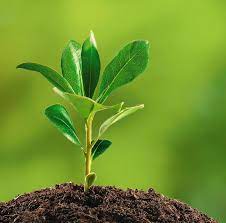 يتزايد الاهتمام يوما بعد يوم بعلوم البيئة في مجالاتها المختلفة من حيث تأثير متغيراتها على حياة الكائنات الحية ( الانسان ، الحيوان ، النبات ).
مكونات  اي نظام بيئي مراتبطة ومتلازمة ، يؤثر كل منها في غيره من المكونات التي تشاركه نفس البيئة ويتأثر بها .
يختص علم البيئة النباتية Plant  Ecology  بدراسة النباتات في مواطنها الطبيعية ، من حيث علاقتها ببعضها البعض وبظروف المحيط او الوسط الذي تعيش فيه.
Plant  Ecology
يعرف علم البيئة النباتية بأنه دراسة المحيط المؤثر على النبات وطريقة استفادة ذلك النبات من العوامل المحيطة وما سوف ينتج عن تلك الاستفادة .
او يعرف على انه : الدراسة المتعلقة بأهمية عوامل المحيط المختلفة للنوع النباتي Plant species او المجتمع النباتي Plant community وقابلية ذلك النوع او المجتمع لاستثمار تلك العوامل و التفاعل معها .
ويمكن تعريف علم البيئة النباتية : دراسة الوسائل التي مكنت النباتات من النجاح في بيئاتها ومنها تكيفها لها ومنافستها مع بعضها .
او تعرف على انها النتيجة  المتأتية من العلاقات المتبادلة بين النبات ومحيطه و المنعكسة في انتشار او انحسار النوع او المجموعة .
Plant  Ecology
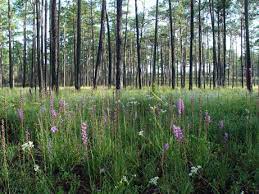 نستخلص مما سبق ان علم البيئة النباتية :دراسة العلاقة بين النبات ومحيطه Environment  وأهمية ذلك المحيط في وجود وتطور و توزيع النباتات في البيئات محدودة 
وينقسم  علم البيئة النباتية إلى قسمين :-
الاول – علم البيئة الذاتي Autoecology: دراسة النباتات بذاتها (افراد) ، لمعرفة احوال معيشتها في بيئاتها الطبيعية ، ومدى تأثرها بمختلف العوامل البيئية وكيفية استجابتها لها وتفاعلها معها .
الثاني – علم البيئة الاجتماعية Synecology : دراسة المجتمعات النباتية Plant communities  بأقسامها المختلفة ، لمعرفة تركيبها ونشأته ونموها ، و العوامل البيئية وكيفية استجابتها لها وتفاعلها معها .
Plant  Ecology
لا يمكن ان يعد علم البيئة النباتية فرعا مستقلا من فروع علم البيئة ، لانه وثيق الاتصال بجميع فروع ذلك العلم بل وبغيره من العلوم .
ان علم البيئة النباتية هو نتيجة لتطور علم الجغرافية النبات او الدراسة الحقلية للنبات من خلال الاستكشافات .
لقد بدأت علامات ظهور علم بيئة النباتات عندما بدأ المعنيون بجمع النباتات ينتبهون لاهمية المحيط و البيئة من النواحي العلمية عند تدوين ملاحظاتهم عن مميزات مواقع الجمع Localities و التي سميت في ما بعد بالموطن البيئي Habitat .
Plant  Ecology
لقد برز علم بيئة النبات عندما تم ملاحظة : ان النباتات في الطبيعة توجد متجمعة Aggregated بعضها مع بعض لتكوين ما يسمى بالمجتمع النباتي .
ان وجود هذه المجتمعات تحدده مجموعة من العوامل المحيطية Environmental factors كالمناخ ونوع التربة و التضاريس .
ان عوامل وظروف الموطن هي عرضة للتبدل بمرور الزمن ،إذ ينعكس ذلك على النباتات فتتعرض هي الاخرى للتبدلات. 
ان اصل تطور علم البيئة الحديث يمكن القول بدأ منذ ان وضعت الاسس لتحديد  وتوزيع الانواع النباتية من قبل علماء التصنيف ، اذا قامت تلك الدراسات على جغرافيا النبات Plant Geography التي عنيت بدراسة اصل وانتشار الانواع النباتية .
اما الخطوة الثانية التي تلت ذلك فكانت بأتجاه دراسة التفسيرات المتعلقة بتوزيع تلك الانواع .
Plant  Ecology
حدد العالمWarming ((1895 بداية علم البيئة النباتية الحديث في كتاب Oecology of plant    الذي عني بالعلاقات بين الكائن الحي ومحيطه ، لكنه وضع ثقلا كبيرا على الماء كعامل مسيطر. 
بعدها وضحها العالم Cowles كتابه التعاقب البيئي النباتي Plant succession. 
كذلك  وضحها العالم Clements الذي الف كتابا عن التعاقب البيئي .
المجتمع Community : تجمع لعدد من الكائنات التي تعود الى انواع مختلفة وتشغل موطن بيئي مشترك ، ذات علاقات متداخلة بعضها مع البعض ومع العوامل البيئية التي تعيش فيها .
اذن  المجتمع هو تجمع احيائي وذلك لان النباتات و الحيوانات و الاحياء المجهرية وكذلك الانسان يتفاعلون مع بعضهم البعض في الموطن البيئي المشترك
المجتمع النباتي Pant Community
ان اي مجموعة من النباتات تعيش معا كوحدة  ولافرادها علاقات ببعضها البعض وبظروف البيئة التي تعيش فيها تعد مجتمعا نباتيا والمجتمع وحدة عامة لا تتقيد بحجم او مرتبة ، فالغابات متساقطة الاوراق المنتشرة في اواسط اوربا وغربها تعد كل واحدة منها مجتمعا نباتيا ، مجموعة الاشنات او الطحالب الخضر على جذع اي شجرة من اشجار تلك الغابة، كذلك مجموعات النباتية المائية الطافية او المغمورة في بركة ما تعد كل مجموعة منها مجتمعا نباتيا قائما بحد ذاته .
يشمل الغطاء الخضري لاي منطقة من المناطق عددا من المجتمعات ذات الاحجام و المراتب المختلفة ، واهم مراتب المتمعات النباتية :-
1- التكوين النباتي Plant formation
2- العشيرة Association 
3- الجماعة السكانية Population
4- المجتمع Community
عوامل المحيط Environmental Factors
تعريف المحيط Environment : هو كل العوامل الخارجية التي تؤثر في الكائنات الحية على المدى القريب او البعيد ويتضمن جميع التغايرات من الناحية الموقعية و الزمانية .
ان المحيط عبارة عن عوامل معقدة لا يقتصر تفاعلها مع الكائن الحي فقط ولكن تتفاعل مع بعضها البعض ، ونتيجة لهذا فانه من الصعب عزل جزء واحد من المحيط او احداث تغيير فيه من دون التأثير على عوامل المحيط الاخرى .
قسم العلماء المحيط الى عوامل فيزيائية و عوامل الكيميائية و عوامل احيائية ، ان هذا التقسيم هو تقسيم اصطناعي لا الكثير من العوامل الاحيائية المؤثرة يمكن قياسها وتحسسها عن طريق العوامل الفيزيائية فمثلا ان الاشجار الشاهقة تؤثر على بادراتها و النباتات الاخرى التي تحتها وذلك من خلال تقليل وصول الضوء اليها ، وعلى هذا الاساس نعتبر ان المحيط عبارة عن نظام معقد متداخل ومؤثر على الكائنات الحية بصورة مستمرة ويتغير تبعا للزمان و المكان .